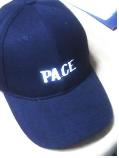 Equipping & Caring
To equip the saints
For the Ministry
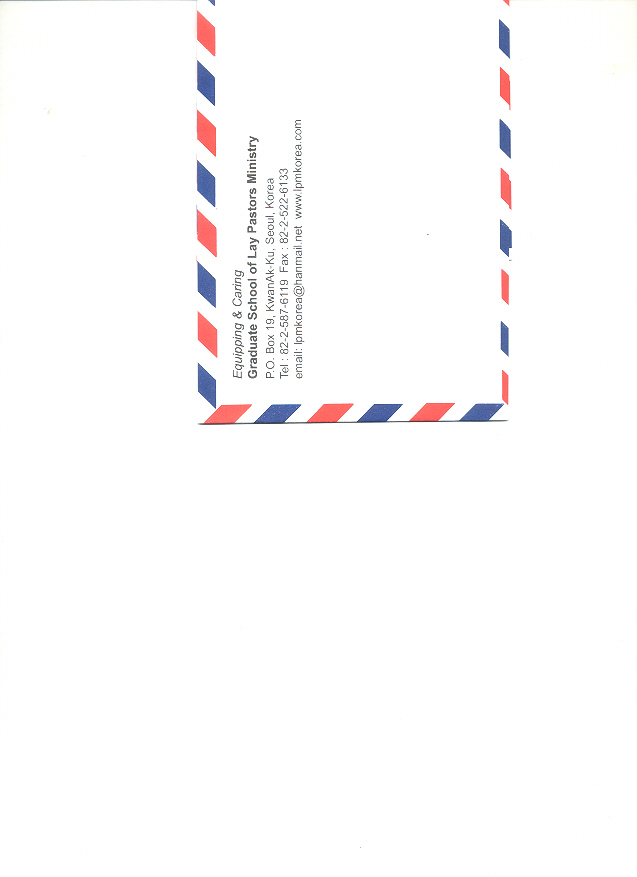 TRAINING MANUAL
SUMMARY


From the book
Can The Pastor Do It Alone?
Lay  Pastors  Ministry        PACE
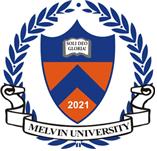 Kenya Africa
Seoul Korea
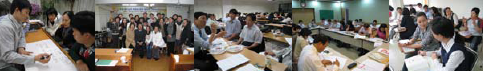 1
CONTENTS
Implementation
INTRODUCTION.................................................................................3

1. CONCEPT AND THEOLOGY……………......................................4
2. WHO NEEDS IT?...........................................................................5
3. COMMITMENTS............................................................................6
4. THE CALL.........................................................................................7
5. BUILDING A RELATIONSHIP…..................................................8
6. ABOUT LISTENING.......................................................................9
7. BEING PRECEDES DOING.......................................................10
8. KEEPING SPIRITUALITY FIT.....................................................11
9. ANATOMY OF A VISIT..............................................................12
10. BEING PROFESSIONAL..........................................................13
11. CONFIDENTIALITY...................................................................14
12. DIFFICULTIES INTO POSSIBILITIES….................................15

FINAL SEMINAR MOMENTS.......................................................16
SEMINAR EVALUATION.................................................................17
LAY PASTOR APPLICATION..........................................................18
2
INTRODUCTION
The Lay Pastors Ministry is a system of Congregational care by laypeople. It is one-on-one, hands-on, grass-roots, ongoing pastoral care ministry.

The Lay Pastors Ministry in brief:
-They are prepared
-Members are assigned
-It is programmed: P-A-C-E

Our expectations:
-Trained….how to be a Lay Pastor
-Loved……relate one another
-Called……to be a Lay Pastor
-Grow……..experience spiritual growth
3
Prayer-Available-Contact-Example
CONCEPT & THEOLOGY (pp.25-44)
A. New Testament Scriptures
  I Peter 5:1-4….Magna Carta of Lay Pastors Ministry. 
  John 21:15-17….Peter was the first caring pastor.
  Ephesians 4:11-12…for the work of ministry

B. Old Testament Scripture
  Exodus 18…The Mosaic Model 
    The leaders will be able us their gifts. 
    The people will be adequately cared for.

C. Lay People Can Pastor
  Robert Carcuff… more effective than credentialed
  Oscar Feucht……The church is a ministerium
  Samuel Southard…most of what we pastors do
  Alaster Campbell….a relationship founded upon the

D. You already have these essential pastoral qualities.

E. Love with skin on
4
Prayer-Available-Contact-Example
2. WHO NEEDS IT? (pp.45-52)
Everyone needs pastoral care

God would have every one of his children intentionally loved, prayed for, and cared for by another

Pastoring includes nurturing.

Another kind of need: people with pastoral gifts need to be used them.
Supporting Paper  #3, 4
5
Prayer-Available-Contact-Example
3. COMMITMETNTS (pp.63-68)
A. Basic operational commitments is to PACE:
    P-Prayer: for three to four people
    A-Available: to your people
    C-Contact: each one on a regular basis 
    E-Example: of love

B. Seven additional commitments
  1. Self to Jesus Christ
  2. Time and energy
  3. Months or years as long as 
  4. Continue being equipped
  5. Being accountable
  6. To church and ministry leaders
  7. Meeting of the lay pastors

C. You are not committing to discipling or
    problem solving.
    -to presence, loving, and listening with
     the borders of PACE  
    -love with skin on
Supporting Paper  #5, 6, 7
6
Prayer-Available-Contact-Example
4. The Call (pp.79-92)
A. God takes the initiative
    Moses, Samuel, Peter
    Call-train-Send

B. God gives gifts with which to do ministry
   He give gifts to every Christian 
   Our gifts are to be used
   Two pastoring gifts: mercy, encouragement

C. God calls ordinary people to be lay pastors
    -they don’t think they are but God does
     Paul, Gideon, Amos…calling and obedience 
     Robert Slocum-Maximize your ministry

D. Standards of accepting ordinary people
    -feared God and were trustworthy
    -full of the Holy spirit and wisdom

E. Some payoff
   1. Spiritual growth
   2. Ever-deepening relationship
   3. Inner sense of fulfillment
   4. They are cared for in the act of caring
   5. The future benefit: “the crown of glory”
Supporting Paper  #8, 9
7
Prayer-Available-Contact-Example
5. Building a Relationship (pp.33,48-49)
A. Pastoral care is a relationship
Alastair Campbell (Scottish theologian):  "Pastoral care is not correctly understood if it is viewed within the framework of professionalism . . . . Pastoral care is a relationship founded upon the Integrity of the individual. Such a relationship does not depend upon the acquisition of knowledge or the development of skill. Rather, it depends on a Caring Attitude toward others which comes from our own experience of pain, fears, and loss, and our own release from their deadening grip.“


B. How to build a relationship 
   Relationship has a friendship factor.

C. Relationship makes pastoral care possible

D. Pastoral care is proactive.
Supporting Paper  #10
8
Prayer-Available-Contact-Example
6. About Listening (pp.114-119)
A. There are two kinds of listening
  1. Passive: Not speaking but only listening
  2. Active: Reflecting what you think..paraphrasing
  3. Both kinds of listening achieve three ends:
     People feel loved and helped because …..
     People are affirmed whey we hear them.
     Acquaintance is transformed into a relationship..

B. Helpful listening skills
   1. Listen for what is not being said.
   2. Listen over time.
   3. Listen fore feelings as well as words.
Supporting Paper  #11, 12
9
Prayer-Available-Contact-Example
7. Being precedes Doing (pp.97-102)
A. We need to be equipped on two: Being & Doing
    Being focus on what we are…Doing is what we do

 B. A synonym for Being is Integrity


 ASK GOD REPEATEDLY TO HELP YOU BE:
* A loving person rather than just to love at times;
* A patient person rather than just to show patience;
 A compassionate person rather than just to project                         
  compassion
* A servant rather than just to serve at times;
 A generous person rather than just to give conveniently 

NOTE: 
Jesus is our model. He was a servant. He was not just performing a servant's task when He washed His disciples' feet. He was a loving person; He did not merely love certain people to a certain degree at a certain time.
10
Prayer-Available-Contact-Example
8. Keeping Spirituality Fit (pp.102-107)
There are two imperatives for spiritual fitness

  1. Spend time daily with God
     a Scripture 
     b. Meditation
     C. Prayer

  2. Be filled with the Holy Spirit

B. To keep spiritually fit takes commitments
    intention and disciple.
Supporting Paper  #13
11
Prayer-Available-Contact-Example
9. Anatomy of a visit (pp.107-111)
The process from now to the completion of           your first visit

Fill out an application form 
Be commissioned
Receive your pastoring group
Letter sent from the pastor to your      pastoring group, informing them that you are now their Lay Pastor.
Phone your people for an appointment 
Make your First Visits.
Turn in your First Visit reports
Supporting Paper  #7, 14, 15
12
Prayer-Available-Contact-Example
10. Being professional (pp.95-97)
Note that the unit is not titled BEING A PROFESSIONAL. You are non-professional people, doing your ministry with quality performance and quality behaviors. Without being a professional you can be professional. The goal is, “excellence in all things and all things to God’s glory.
1. Be yourself
2. Be human
3. Get down to business
4. Know what you are doing
5. Use your proper authority
6. Be dependable
7. Be available
8. Be assertive
9. Know your limitations
10. Be forgiving of yourself
13
Prayer-Available-Contact-Example
11. Confidentiality (pp.119-121)
1. What is the definition or description of "Confidentiality?"
2. Why is it essential to keep confidential those things which are told to you in private?
3. How and why is confidentiality broken?
4. What damage is done by telling confidential information to another (breaking confidentiality)?
5. What do you do about "grey" areas, uncertainties about whether some information can be shared with other people such as the pastor or a prayer group?
6. What part does relationship play in disclosing confidential matters? 
7. What does the self-disclosure of private matters do for the person who trusts you to keep them confidential?
NOTE: In logging information after visiting with your people so you can connect the visits, never log any confidential information. Experts say there is no need to log this kind of data because you will have no trouble remembering it.
14
Prayer-Available-Contact-Example
Chapter 12. Turing Difficulties into possibilities (pp. 127-140)
No ministry is without challenges to its effectiveness and threats to its existence. If managed positively, challenges and threats become assets rather than liabilities. Discouraging experiences, when prayerfully and intentionally managed, make one's ministry stronger. A Lay Pastor may be challenged to deal with one or more of the following difficulties in such a way as to turn them into possibilities.
15
Prayer-Available-Contact-Example
Final Seminar Moment
YOUR TASK AS A LAY PASTOR
P__________________________________________________________
A__________________________________________________________
C__________________________________________________________
E__________________________________________________________

COMMITMENTS:
1. A minimum of one contact each week, two of which are to be home visits each year.
2. First Visit report followed by a monthly report.
3. Meet for Pastoral Supervision regularly.
4. Attend the Lay Pastors' meetings faithfully.
5. Continue until the Lord leads you into another ministry.

STRUCTURE:
1. A Lay Pastor cares for five to ten households.
2. Each Lay Pastor has a Lay Pastor.
3. The Ministry Leadership Group leads the ministry.
16
Prayer-Available-Contact-Example
Seminar Evaluation
ADMINISTRATION: 
Room set-up _____________. 
Length (check one) ________ too short _________ too long _________ just right. 
Lunch and refreshment breaks _________________________

THE EXPECTATIONS WERE FULFILLED:
Trained: (Equipped to be a Lay Pastor)
________ adequately _______ mostly _______ somewhat ______ not at all
Loved: (Felt cared-for, accepted, and that I belonged)
_________ perfectly ________ mostly _________ somewhat _______ not at all
Call clarified: (An inner sense of what God wants me to do)
_________ totally ________ mostly _________ somewhat ________ not at all
Growth: (Advancement in knowledge, skills, spirit)
________ substantial growth _________ some growth ________ no growth

TEACHING:
Lectures: ________ too much _____ not enough _________ just right 
Learning Partners: _______ too frequent ________ not enough ________ just right 
Manual: _________ great _________ helpful _________ fairly helpful _________ not much help
17
Prayer-Available-Contact-Example
Lay Pastors Application
Name _______________________ Phone________________
Address_________________________________________________
Number of years as member of this church __________________________________
Ministries and/or offices held in the past __________________________________________________________
Ministries and/or offices currently held __________________________________________________________
How I have been equipped for being a Lay Pastor __________________________________________________________
Briefly describe the history of your Christian walk __________________________________________________________
Because God's Spirit is at work within me
__________ I confess Jesus Christ to be my Lord and Saviour.
__________ I will be faithful in this ministry.
__________ I will seek ongoing equipping as it is available and to the extent that I am 
able.
__________ I commit myself to continuous personal spiritual growth.
18
Prayer-Available-Contact-Example
Rev. Byeongchea Seo
Sungkyul University (B.A)
McMaster University (M.Div)
Methodist Graduate School (Th.M)
Graduate Theological Foundation (Ph.D)
Oxford University (Wycliffe, VS)
Yale University (Divinity, VS) 
Adjunct professor at Sungkyul University
Director of LPMKorea (since 1999)
Leader of PACE Intl Fellowship (since 2013)President of PACE Intl Seminary (2015) 

                      






Seoul Korea
lpmkorea@hanmail.net
www.lpmkorea7.com
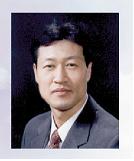 19